Японія: у пошуках гармонії
Карта Японії
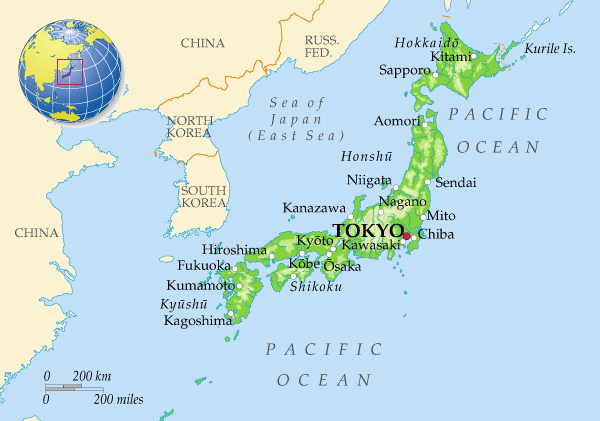 Символи  Японії
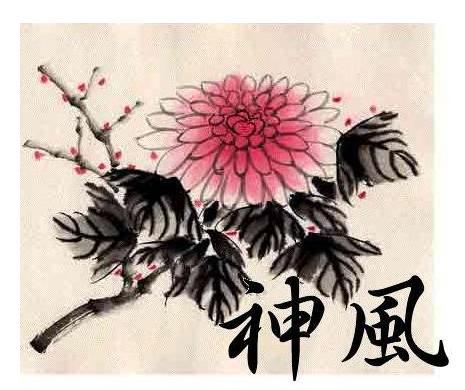 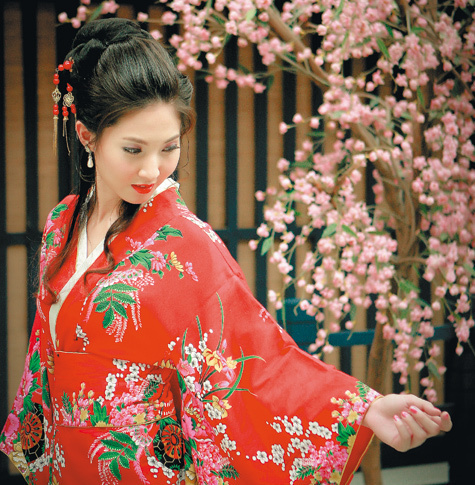 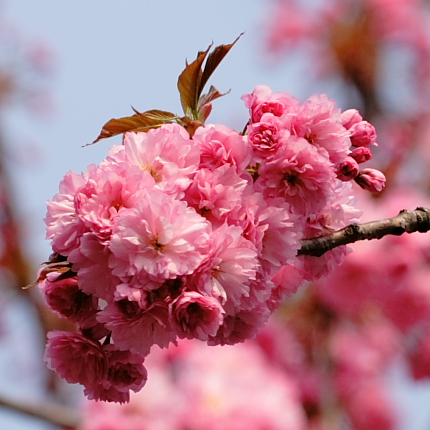 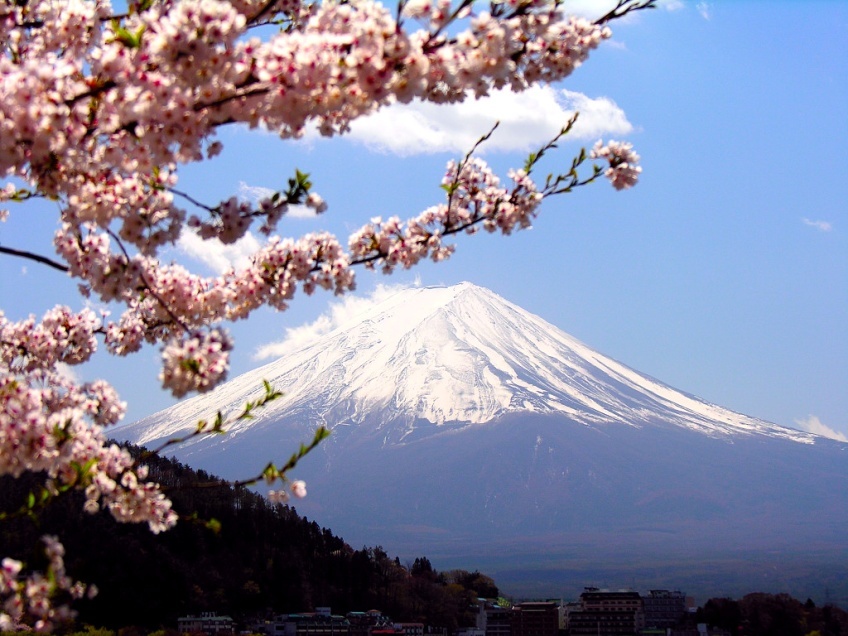 Прапор Японії
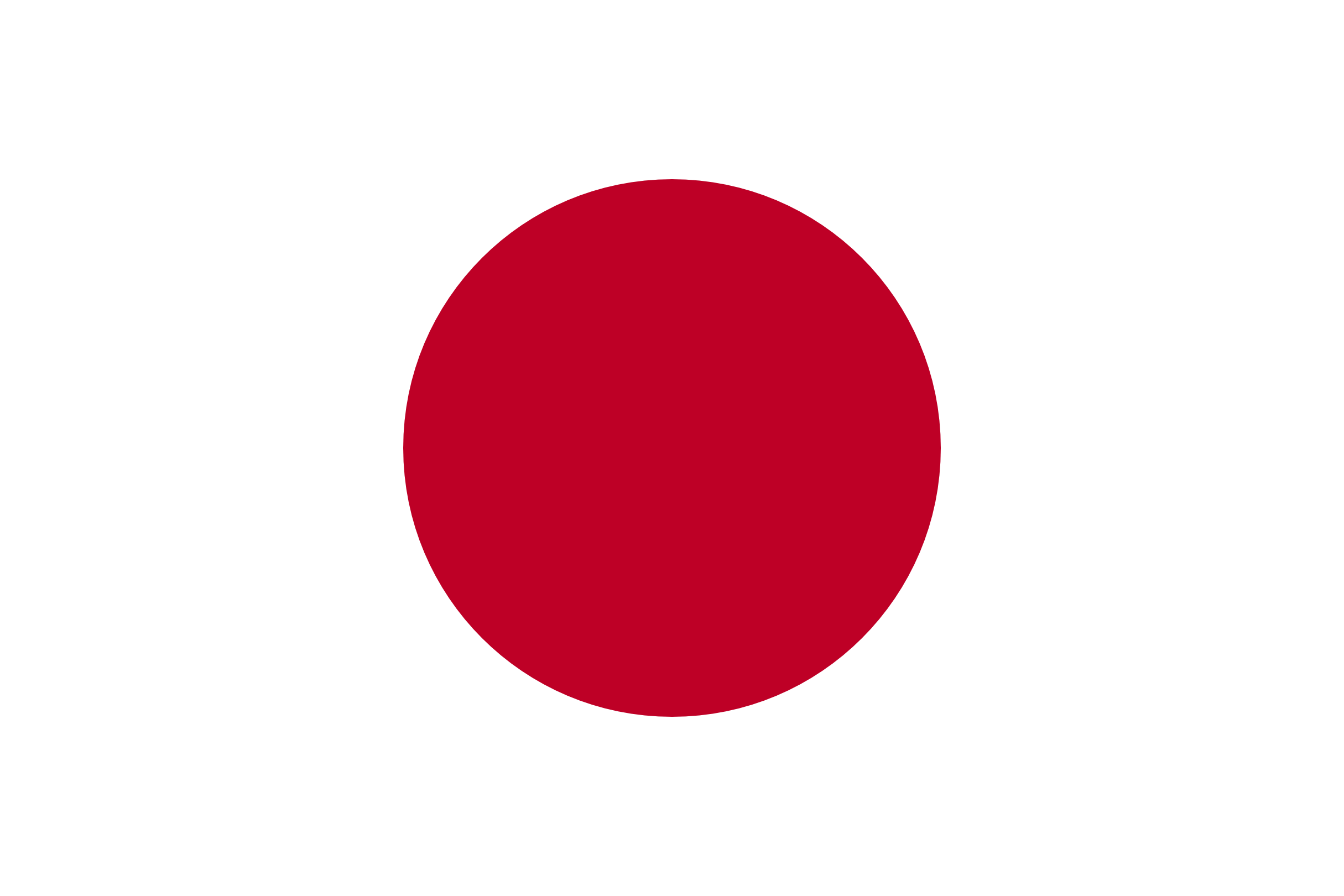 Традиційна  Японія
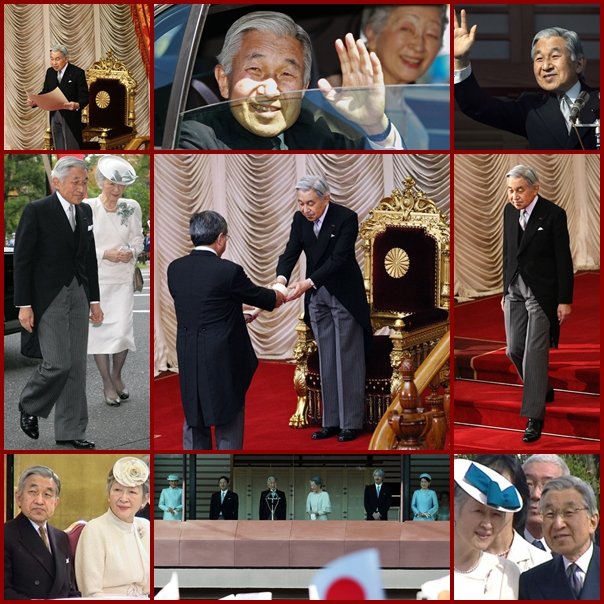 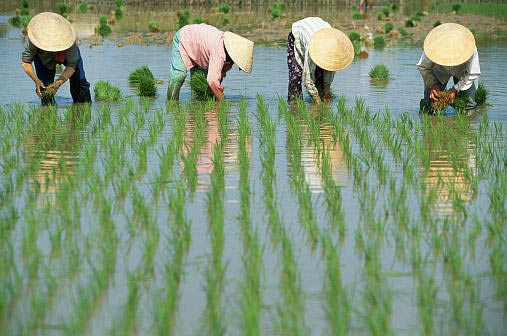 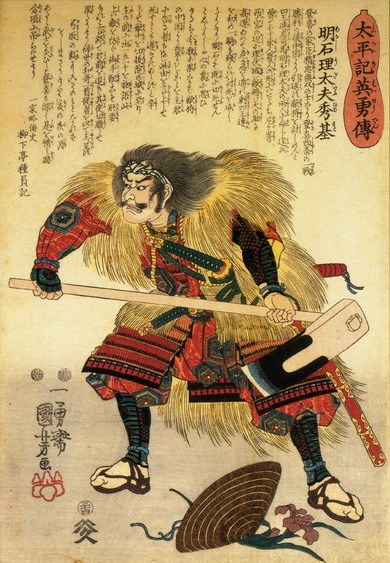 Сучасна  Японія
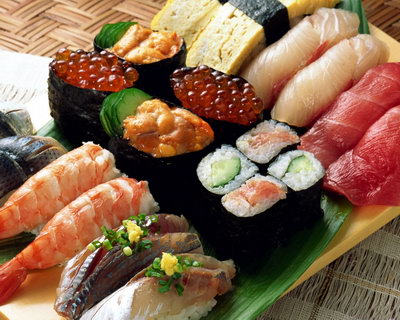 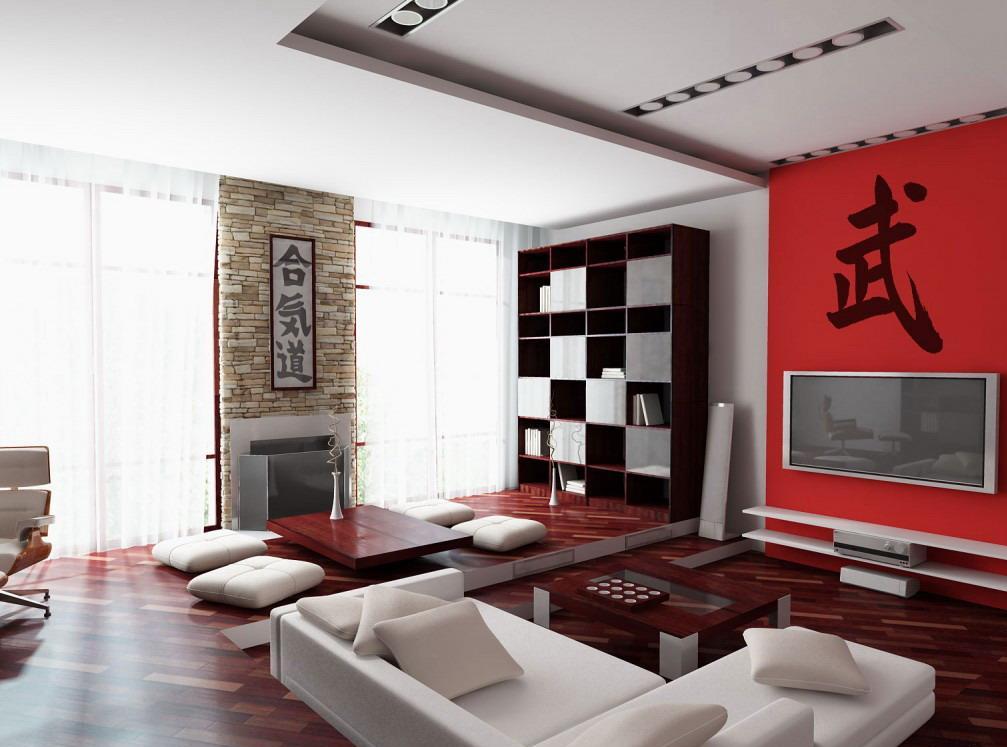 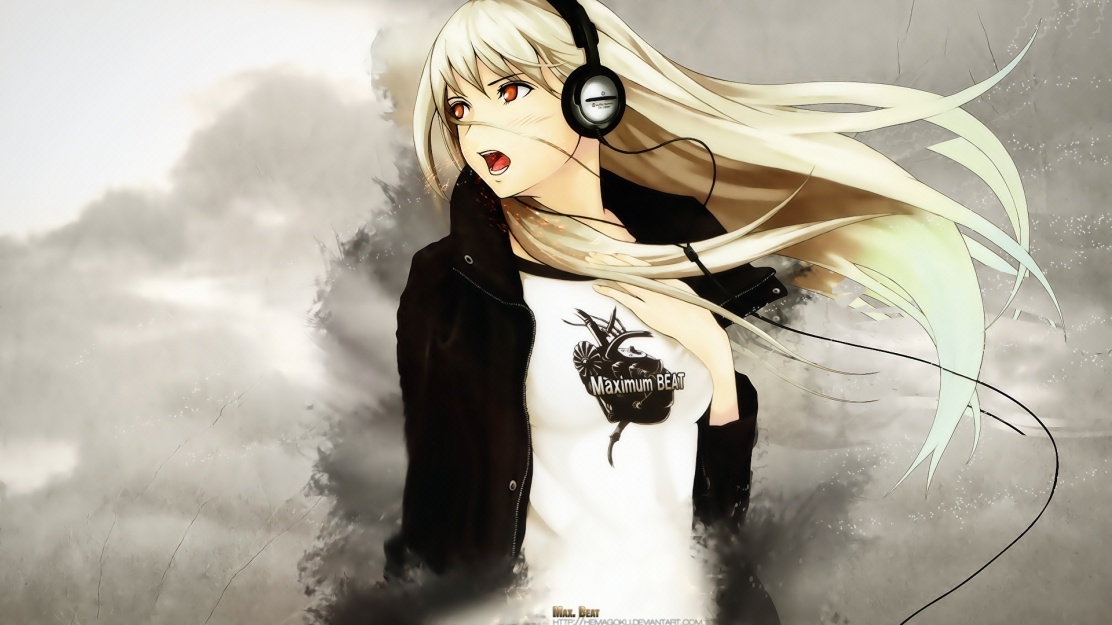 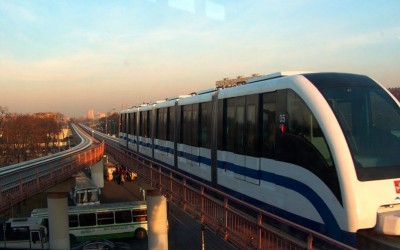 Кацусіко  Хокусай
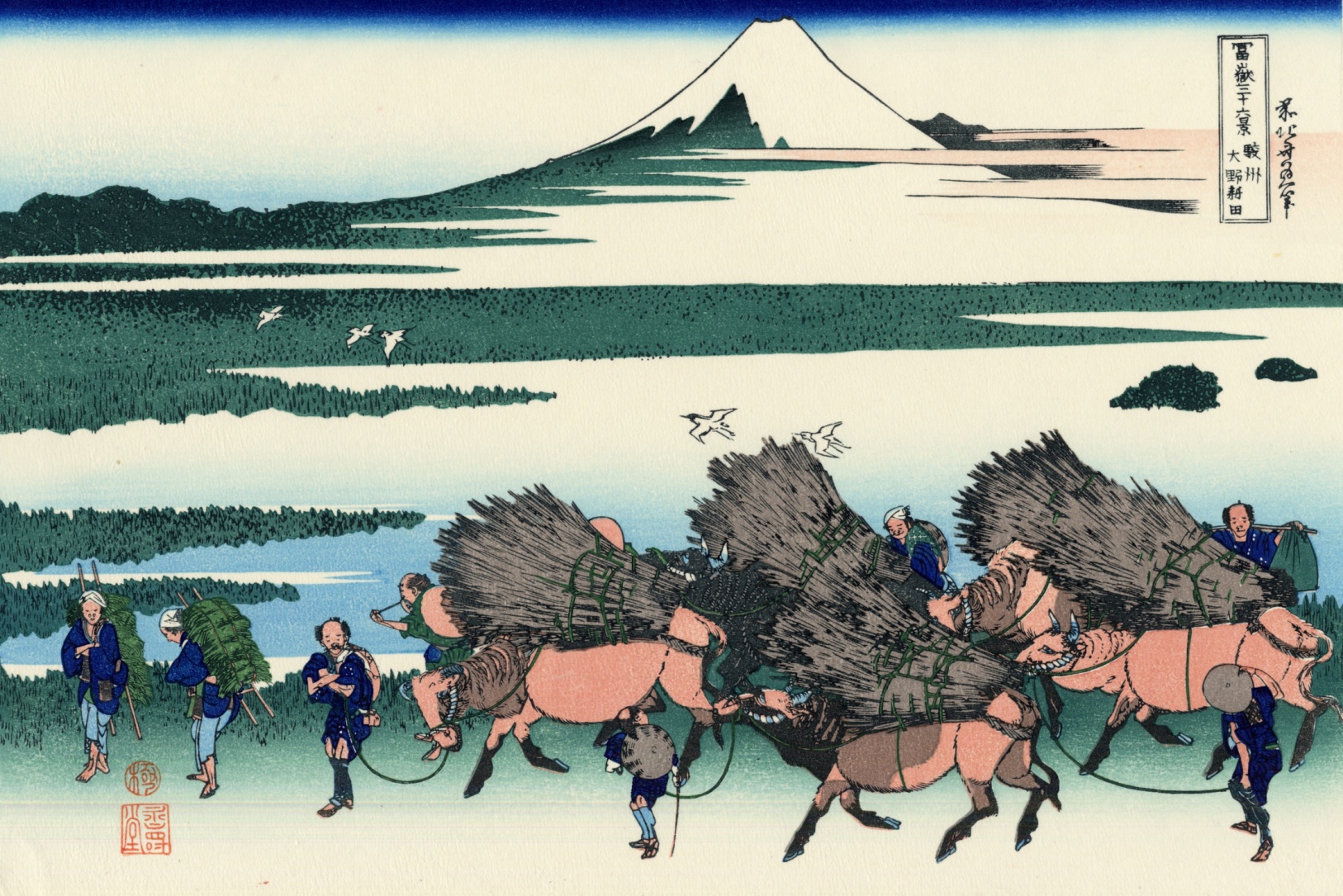 Кацусіко  Хокусай
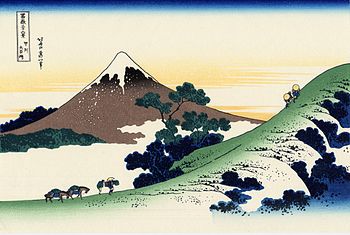 Утагава  Хіросіге
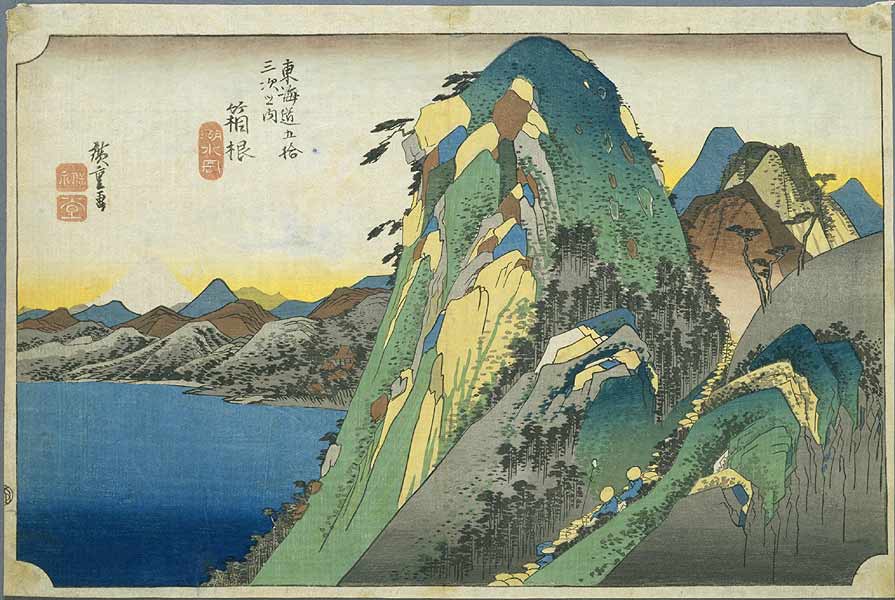 Утагава  Хіросіге
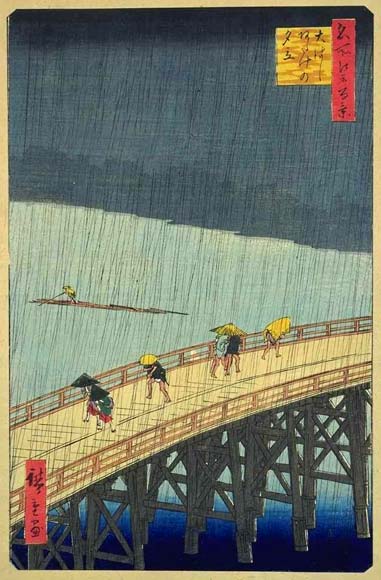 Утамаро  Кітагава
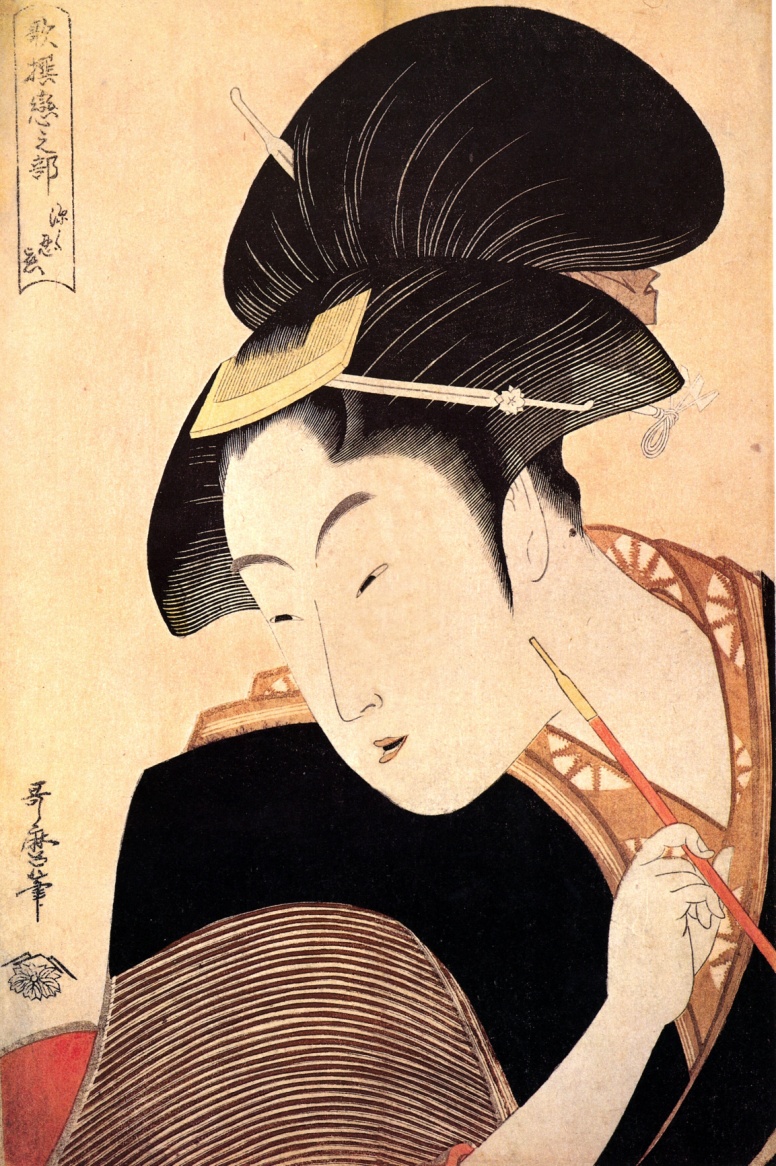 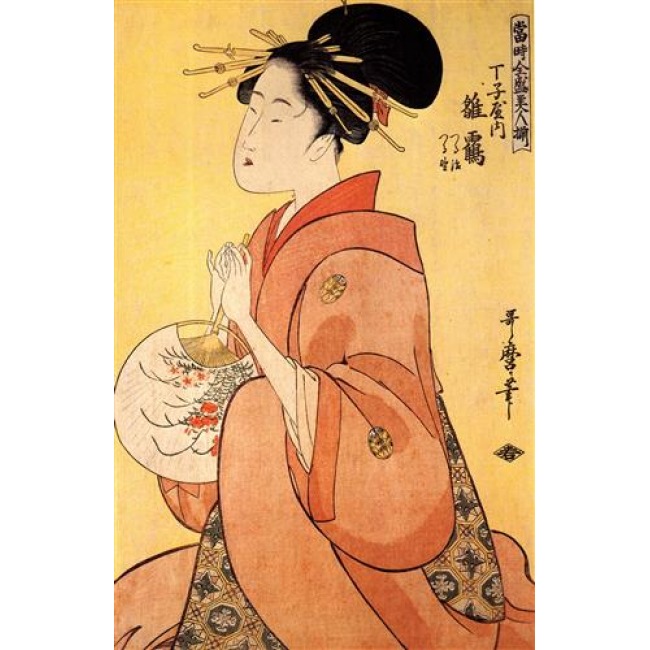